INFECÇÃO POR SARS-COV-2 MANIFESTADA EM HOSPITAIS NO BRASIL: CARACTERÍSTICAS CLÍNICAS, RESULTADOS E FATORES DE RISCO PARA MORTALIDADE
Patryk Marques da Silva Rosa¹*, Polianna Delfino-Pereira², Magda Carvalho Pires², Virginia Mara Reis Gomes¹, Matheus Carvalho Alves Nogueira², Maria Clara Pontello Barbosa Lima³, Teresa Cristina de Abreu Ferrari², Milena Soriano Marcolino²
 
1 Centro Universitário de Belo Horizonte (UniBH); 2Universidade Federal de Minas Gerais (UFMG); 3Universidade Federal de Ouro Preto (UFOP)
*patryk.marques09@gmail.com
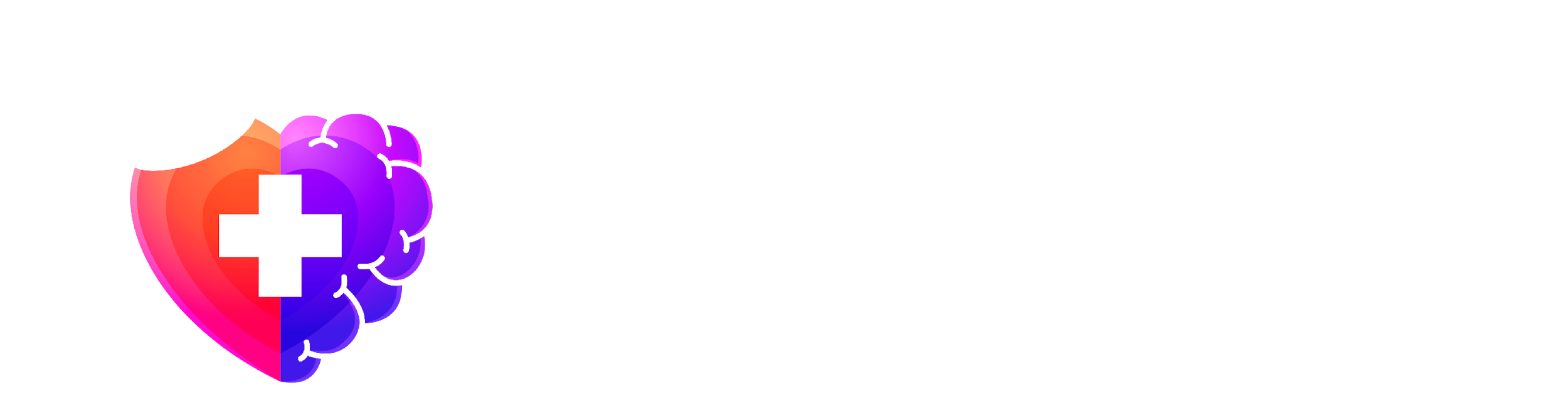 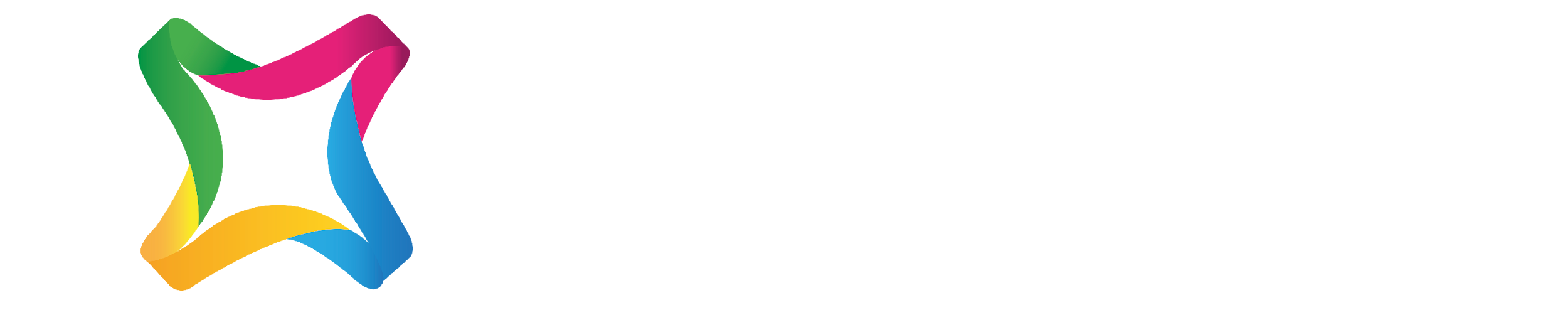 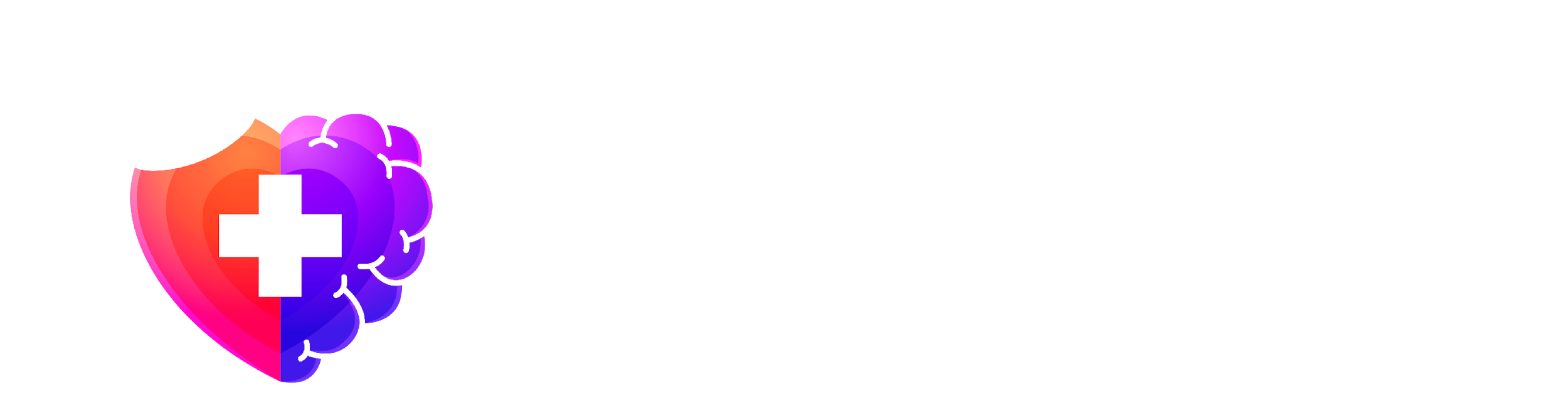 15ª JORNADA DE INICIAÇÃO 
CIENTÍFICA E 13º ENCONTRO 
INTERNACIONAL DE 
ODONTOLOGIA INAPÓS
Introdução
A pandemia desencadeada pela covid-19, inviabilizou inúmeros atendimentos médicos de rotina e não emergenciais, De fato, a contaminação/manifestação da covid-19 em ambiente hospitalar, parece estar associada a piores desfechos. Logo, o entendimento da covid-19 neste grupo é essencial, para traçar estratégias para um melhor manejo desses pacientes.
.
INFECÇÃO POR SARS-COV-2 MANIFESTADA EM HOSPITAIS NO BRASIL: CARACTERÍSTICAS CLÍNICAS, RESULTADOS E FATORES DE RISCO PARA MORTALIDADE
Objetivos
Comparar as características clínicas e os desfechos dos pacientes que manifestaram covid-19 intra-hospitalar, com aqueles hospitalizados pela doença, bem como identificar os fatores de risco para mortalidade intra-hospitalar, na primeira população.
A Tabela 2 mostra os preditores independentes de mortalidade hospitalar, nos pacientes que manifestaram covid-19 intra-hospitalar.
Materiais e Métodos
Estudo de coorte retrospectivo, multicêntrico.
Elegíveis: pacientes adultos com covid-19 confirmada por exame laboratorial, internados em 34 hospitais, entre março e setembro de 2020. 
Dois grupos: 
Grupo estudo: pacientes internados por outras causas, que manifestaram covid-19 em qualquer momento da internação;
Grupo controle: pacientes selecionados por pareamento, pelo escore de propensão, que considerou sexo, idade, número de comorbidades e hospital de origem.
Modelos de regressão logística foram utilizados para verificar os fatores de risco para a mortalidade nos pacientes que manifestaram covid-19 intra-hospitalar.
Conclusão
Pacientes que manifestaram covid-19 intra-hospitalar apresentaram maior frequência de admissão na UTI; além de maior incidência de sepse, hemorragia e mortalidade. Idade avançada, sexo masculino, número de comorbidades e câncer foram os principais fatores de risco para mortalidade nesta população.
Referências
Resultados
XXXXXXXXXXXXXXXXXXXXXXXXXXXXXX.
XXXXXXXXXXXXXXXXXXXXXXXXXXXXXX.
XXXXXXXXXXXXXXXXXXXXXXXXXXXXXX.
XXXXXXXXXXXXXXXXXXXXXXXXXXXXXX.
XXXXXXXXXXXXXXXXXXXXXXXXXXXXXX
  XXXXXXXXXXXXXXXXXXXXXXXXXXXXXX
Entre os 7710 pacientes incluídos no estudo, 537 (7,2%) manifestaram covid-19 intra-hospitalar – idade mediana 62 [intervalo interquartil 47,2 - 74] anos. O grupo  estudo apresentou maior prevalência de câncer (19,2% vs. 10,8%), alcoolismo (8,8% vs. 2,8%), doença renal crônica (3,5% vs. 1,7%) e cirrose (2,6% vs. 0,9%), como mostrado na Tabela 1.
*Os autores declaram não haver conflitos de interesse.
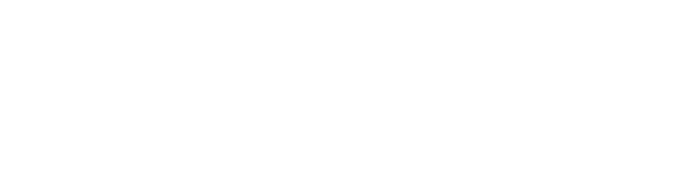